Programming by Examples
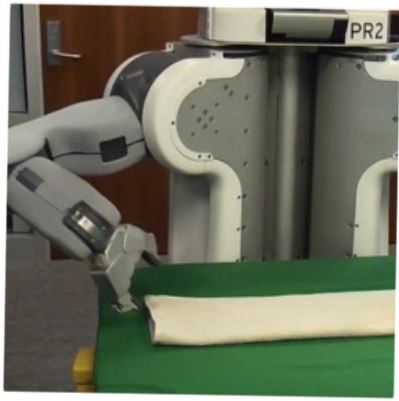 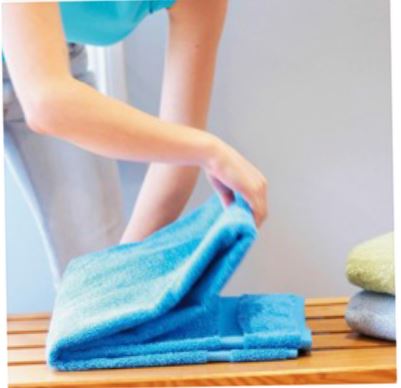 Sumit Gulwani
Marktoberdorf Lectures
August 2015
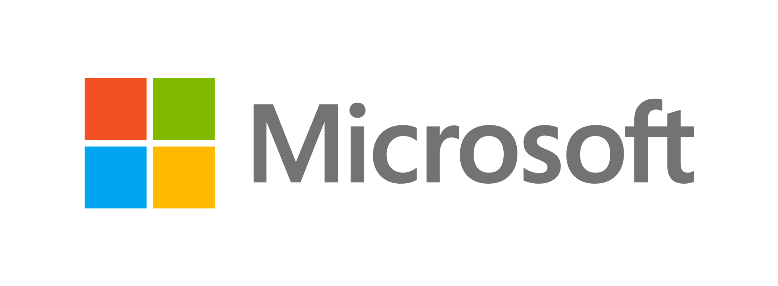 Lecture 3
Search Methodology
1
[Speaker Notes: Union binary
State instead of tuple of states
Cluster [notation, Merge, Leaf informal, LET delete]
Rightsquigarrow
Tactics slide]
PBE Architecture
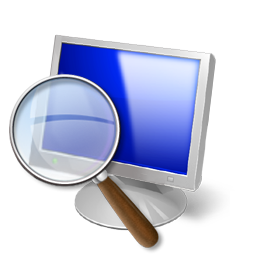 Example-based specification
Ordered set of Programs
Program
Ranking
Function
Search  Algorithm
DSL
Challenge 1: Ambiguous/under-specified intent may result in unintended programs.

Challenge 2: Designing efficient search strategy.
“FlashMeta: A Framework for Inductive Program Synthesis” 
Alex Polozov, Sumit Gulwani; OOPSLA 2015
2
Search Methodology
3
Output properties
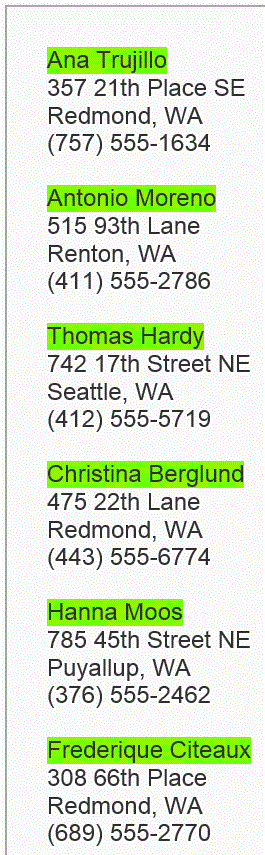 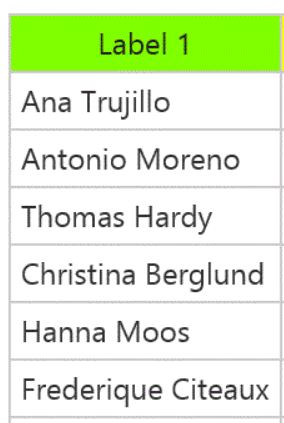 Task
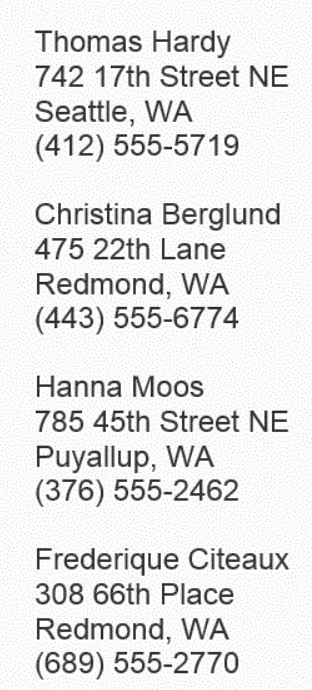 Elements belonging to the output list
Elements not belonging to the output list
Contiguous subsequence of the output list
Prefix of the output list
4
Output properties
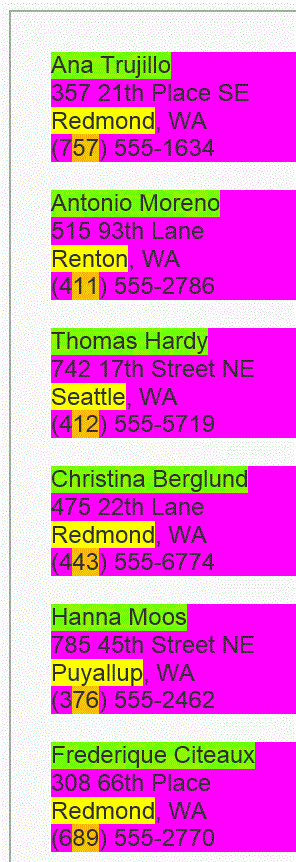 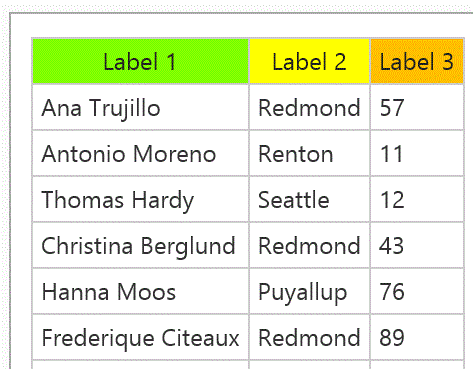 Task
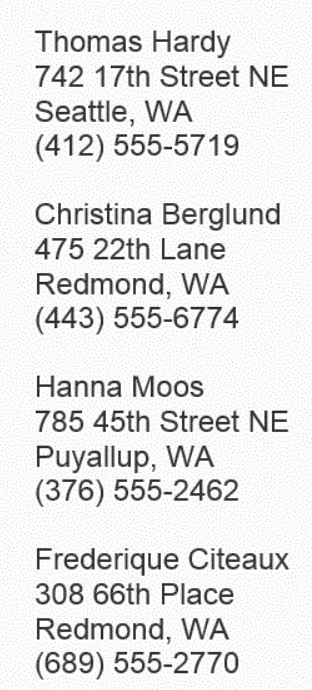 Prefix of the output table (seq of records)

We do not require explicit (magenta) record boundaries in which case the spec is:
Prefixes of projections of the output table
5
Search Methodology
6
Problem Reduction
FlashExtract DSL
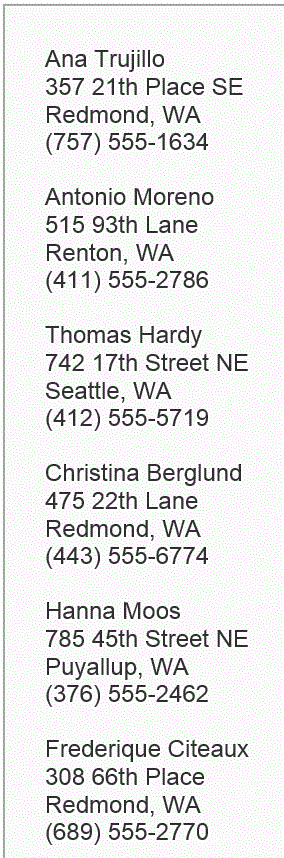 Spec for S
Spec for L
Spec for T
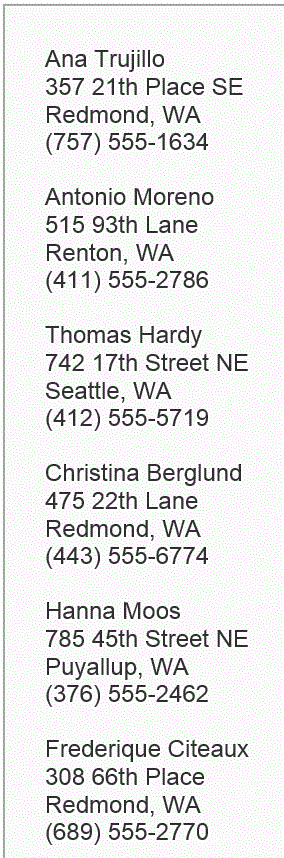 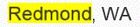 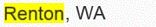 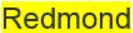 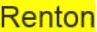 7
Problem Reduction
substring expr E := SubStr(y, P1, P2)
position expr P := K | Pos(y, R1, R2, K)
SubStr grammar
Spec for P1
Spec for P2
Spec for E
Redmond, WA
Redmond, WA
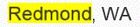 8
Search Methodology
Key concepts in problem reduction: VSAs & Witness functions
9
Version Space Algebra (VSA)
10
VSA Operations
11
Problem Reduction Rules
12
Intersect Operation
13
Problem Reduction Rules
14
Cluster Operation
15
Filter Operation
16
Problem Reduction Rules
17
Problem Reduction Rules
18
Problem Reduction Rules
19
Problem Reduction Rules
20
FlashMeta Framework
Provides efficient implementations of VSA operations

Provides a library of witness functions

Role of synthesis designer
Can add new operators and witness functions.

Can provide ranking strategies.

Can specify tactics to resolve non-determinism in search
Which witness function to use?
How to order search branches?
21
Comparison of FlashMeta with hand-tuned implementations
Development time (months)
Lines of Code (K)
Running time of FlashMeta implementations vary between 0.5-3x of the corresponding original implementation.
Faster because of some free optimizations
Slower because of larger feature sets & a generalized framework
22